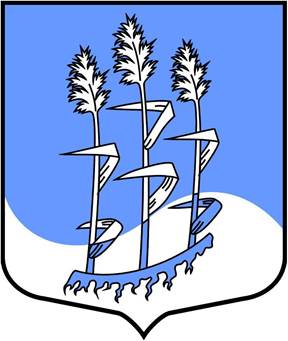 Бюджет муниципального образованияГостицкое сельское поселениеСланцевского муниципального района Ленинградской области
на 2022 год и на плановый период 2023 и 2024 годов
Основные параметры бюджетаГостицкого сельского поселенияна 2022-2024 годы, млн. руб.
Бюджет Гостицкого сельского поселения на 2022 год и на плановый период 2023 и 2024 годов
Доходы бюджетаГостицкого сельского поселения
Бюджет Гостицкого сельского поселения на 2022 год и на плановый период 2023 и 2024 годов
Общегосударст-
венные вопросы
7,8 млн. руб.
Физическаякультура и спорт
1,5 млн. руб.
Национальная
оборона
0,2 млн. руб.
Социальная
политика
0,3 млн. руб.
Национальная
безопасность и
правоохранительная
деятельность
0,2 млн. руб.
18,8
млн. руб.
Культура 
4,4 млн. руб.
Национальная 
экономика
1,6 млн. руб.
ЖКХ
2,7 млн. руб.
Распределение расходной части бюджета Гостицкого сельского поселенияна 2022 год по отраслям
Образование
0,1 млн. руб.
Бюджет Гостицкого сельского поселения на 2022 год и на плановый период 2023 и 2024 годов
Безопасностьмуниципальногообразования
0,3 млн. руб.
Поддержка субъектов малого и среднего предпринимательства
0,1 млн. руб.
Дорожное хозяйство,транспорт
1,5 млн. руб.
18,6
млн. руб.
Муниципальное управление
8,3 млн. руб.
Жилищно-коммунальное
хозяйство
0,8 млн. руб.
Культура, молодежнаяполитика, физическаякультура и спорт
5,9 млн. руб.
Благоустройствотерритории
1,7 млн. руб.
Комплексы процессных мероприятий муниципальной программыГостицкого сельского поселения на 2022 год
Бюджет Гостицкого сельского поселения на 2022 год и на плановый период 2023 и 2024 годов
Спасибо за внимание!